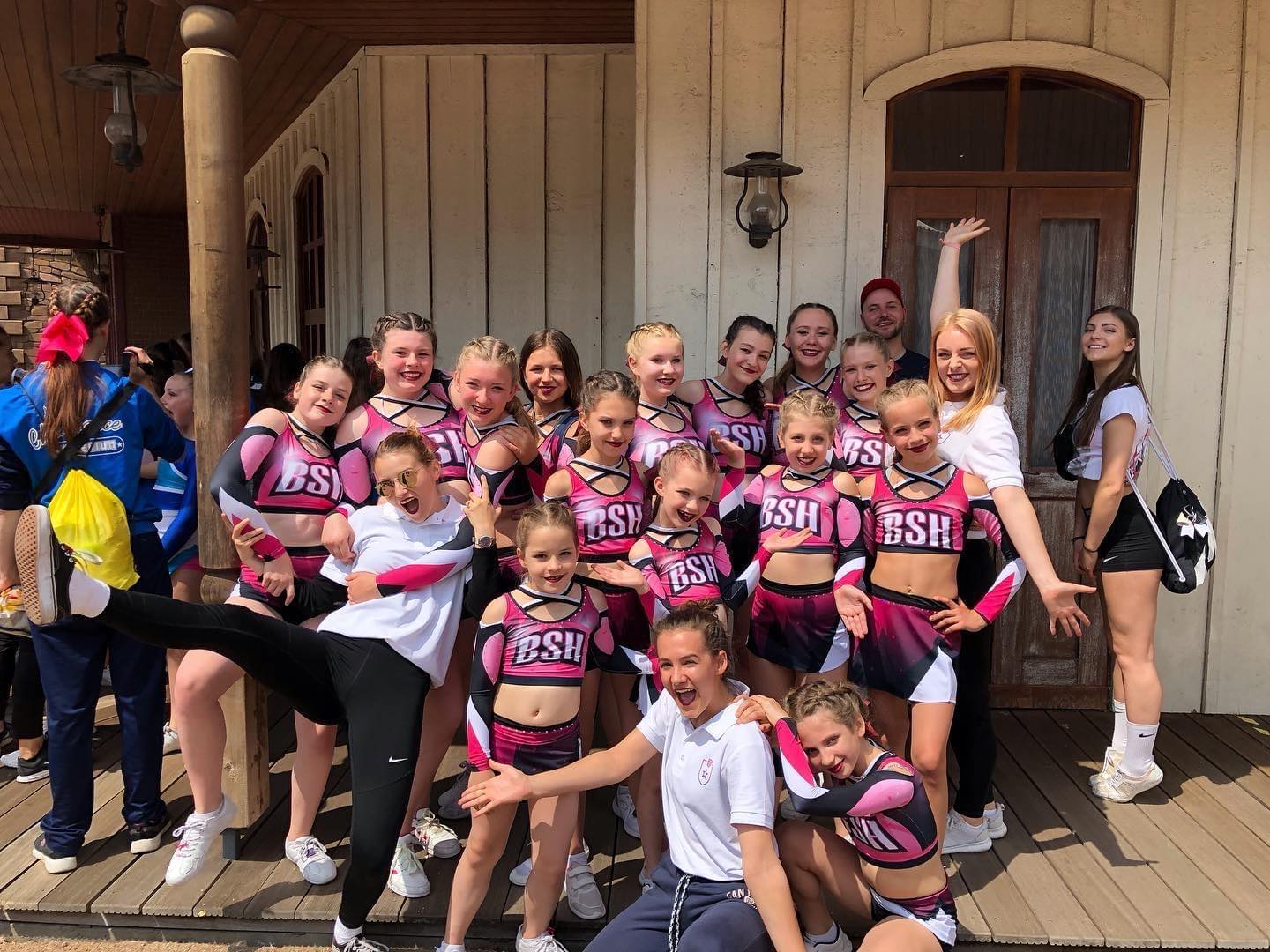 BSH CHEERLEADERS
AUTOR: GABRIELA ROSENTHALEROVÁ
PŘEDMĚT: : Pedagogická praxe v mimoškolních aktivitách
OBOR: UČITELSTVÍ PRO 1. STUPEŇ ZŠ
Dům dětí a mládežehl. m. Prahy
Největší volnočasové zařízení v České republice
Od roku 1950
Pro všechny věkové kategorie 
Nabízí přes 500 kroužků, ateliérů, kurzů a oddílů
Vzdělávací a výukové programy a kurzy pro žáky a učitele základních a středních škol.
Organizujeme akce pro veřejnost
Vlastní ubytovací zařízení
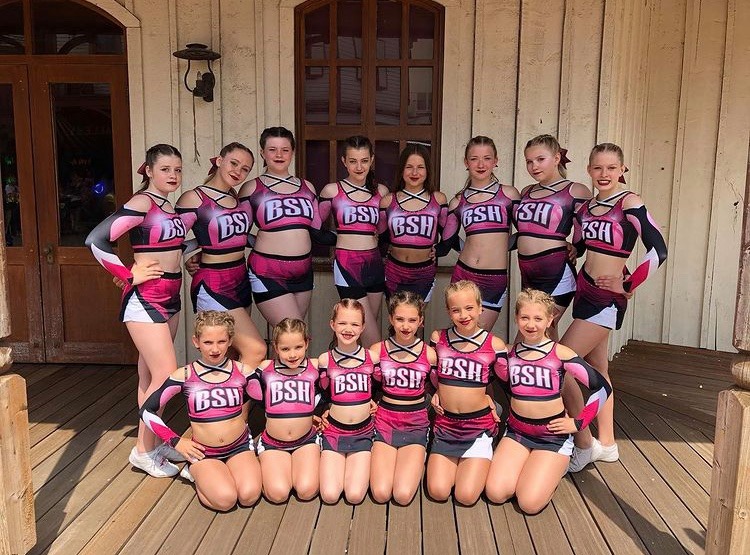 BSH CHEERLEADERS
založen na začátku roku 2011
4 různé kategorie :
      MINIES - 4
      YOUTH / PEEWEES  - 5-14/11
      JUNIOR – 12-15
      SENIOR – 16
Spadá pod DDM a ČACH
Tréninky vždy 2x týdně
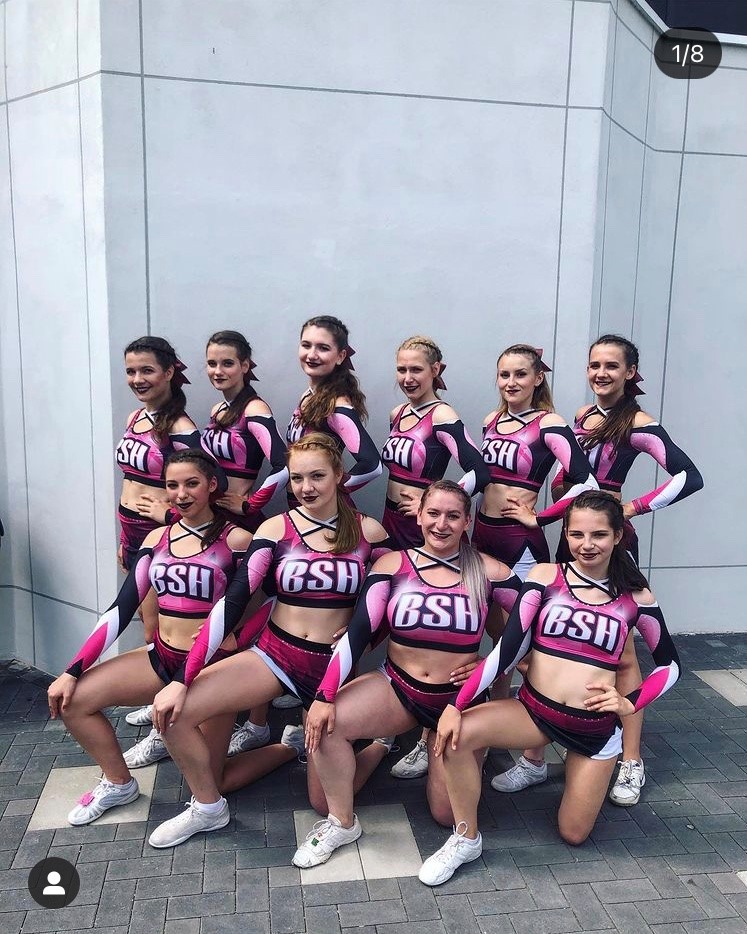 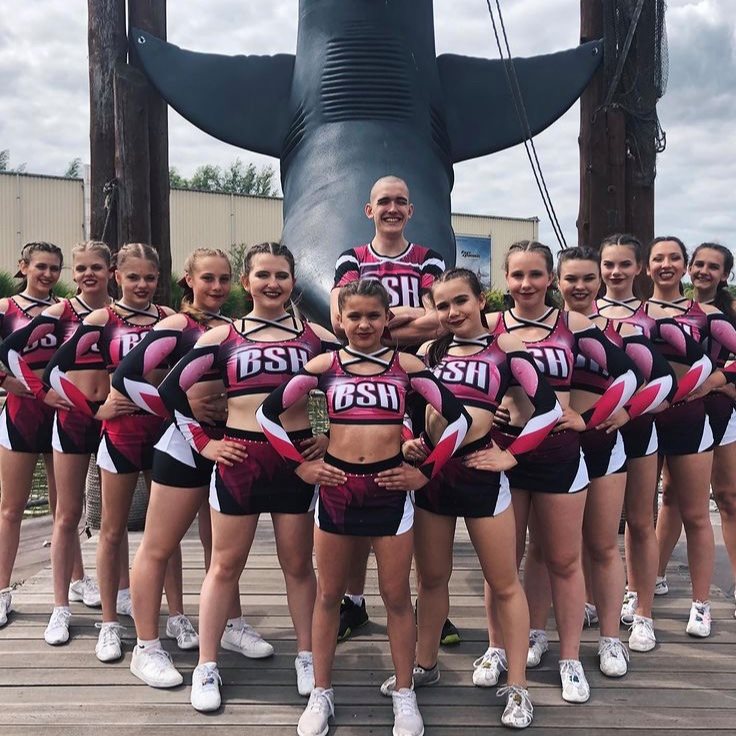 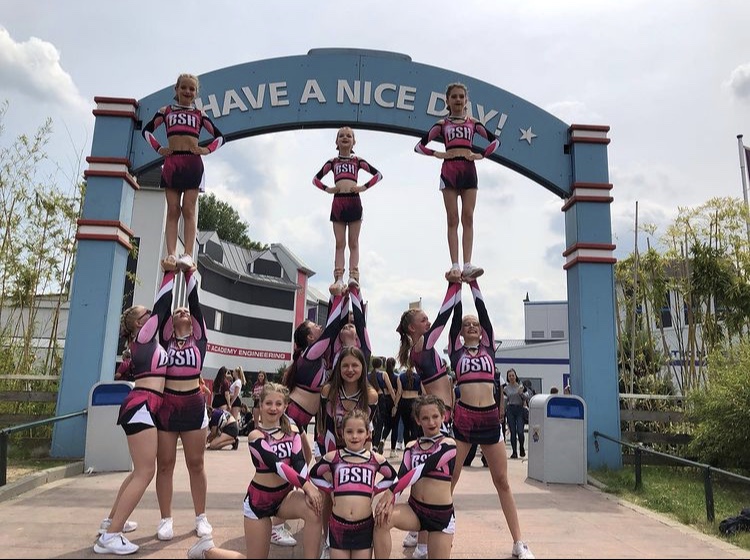 Má praxe
UNICORNS – PEEWEES/ YOUTH 
        12 holek
         6-12 let
MINIES – 4 roky
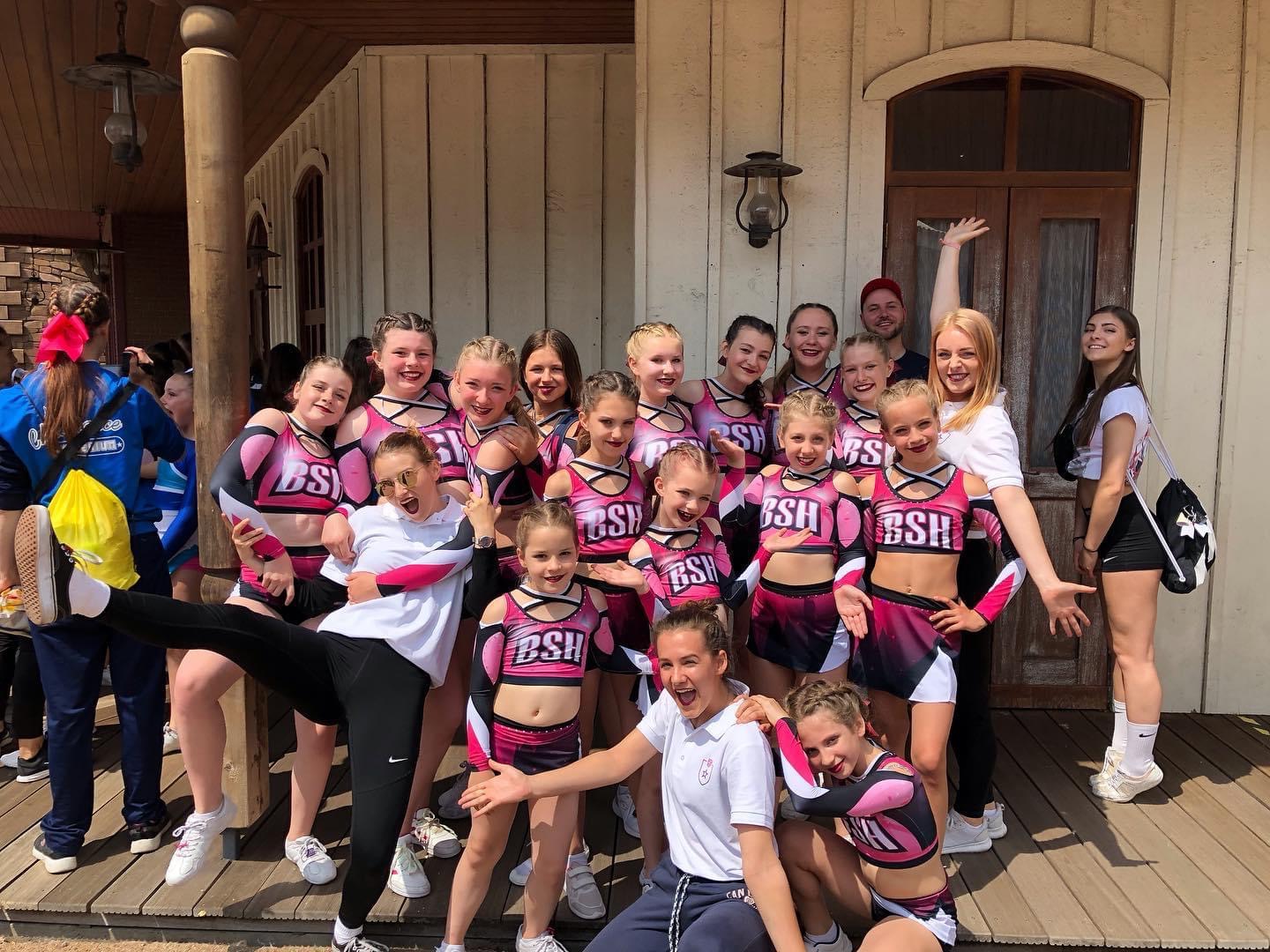 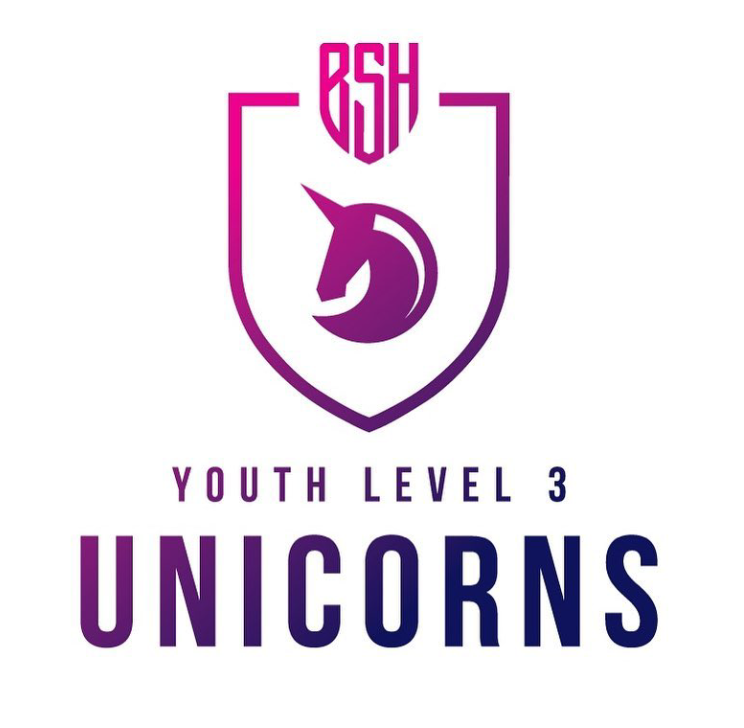 Naše sezóna
Tréninky
Soutěže
Soustředění
Teambuilding
Charitativní akce
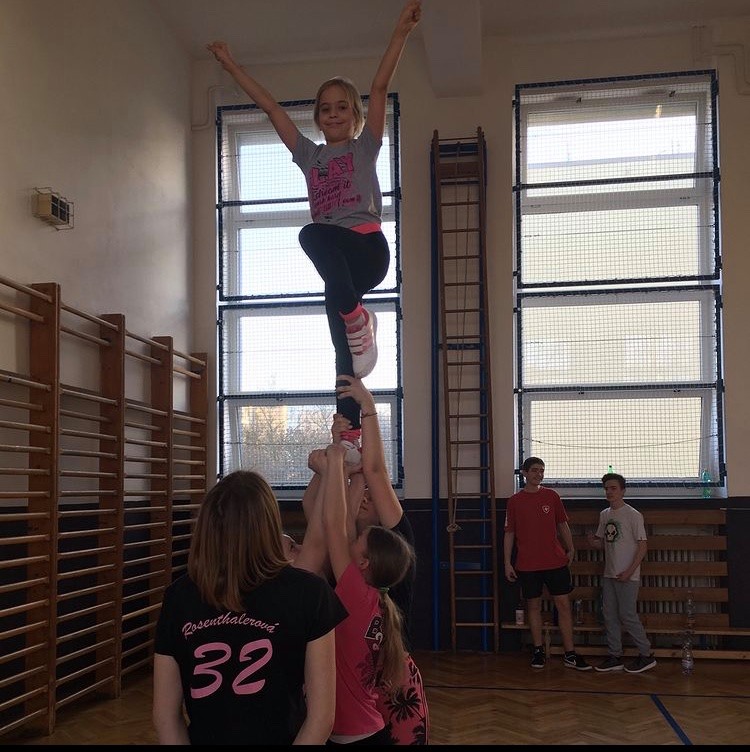 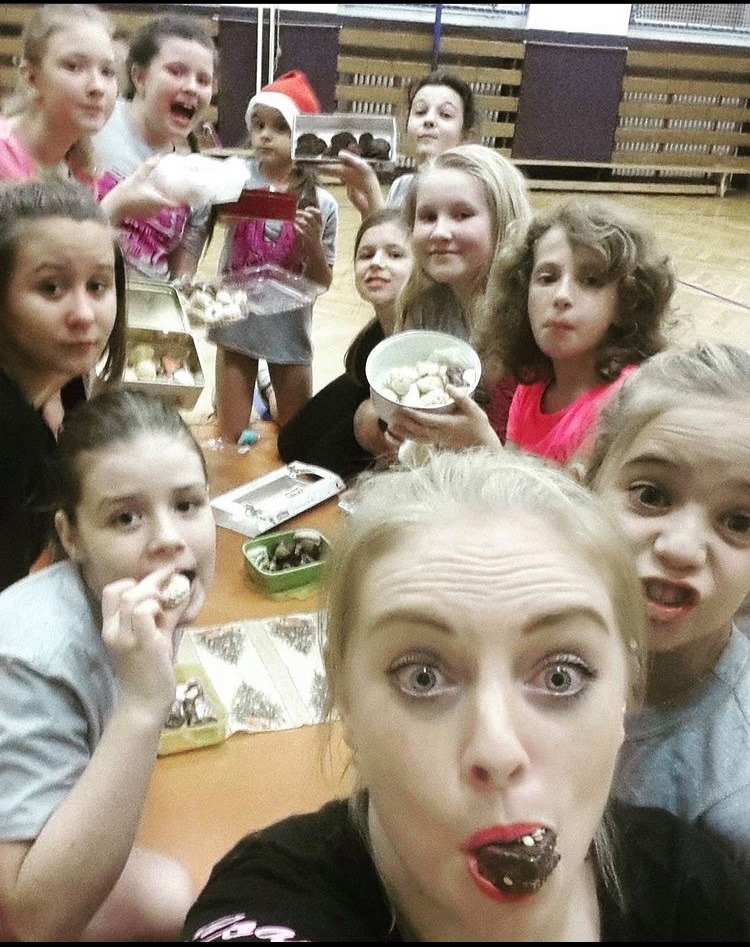 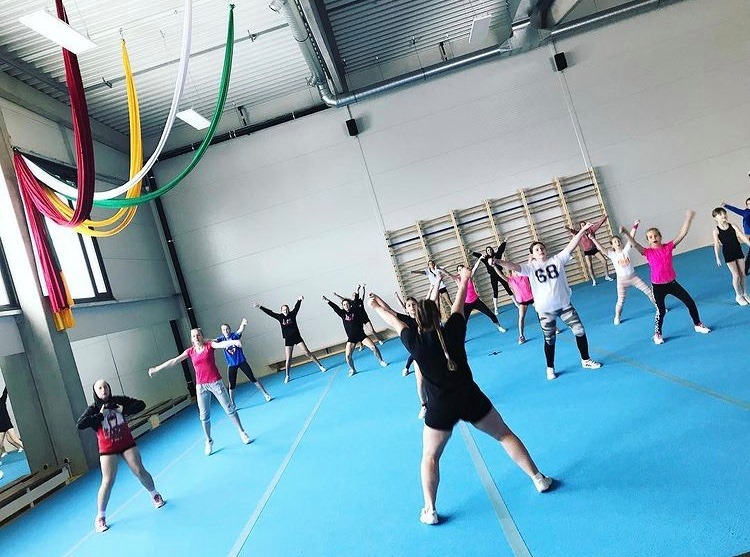 Trénink
Pravidelně každé úterý a čtvrtek
Sportovní oblečení, boty, rádio, gymnastické koberce
Víkendové tréninky
Tematické tréninky
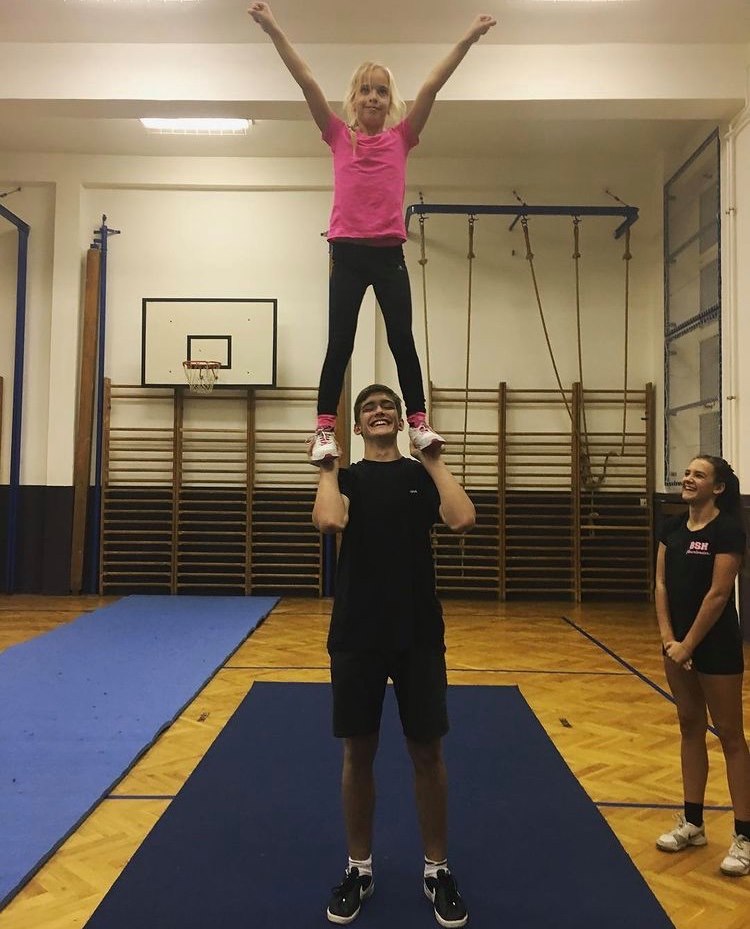 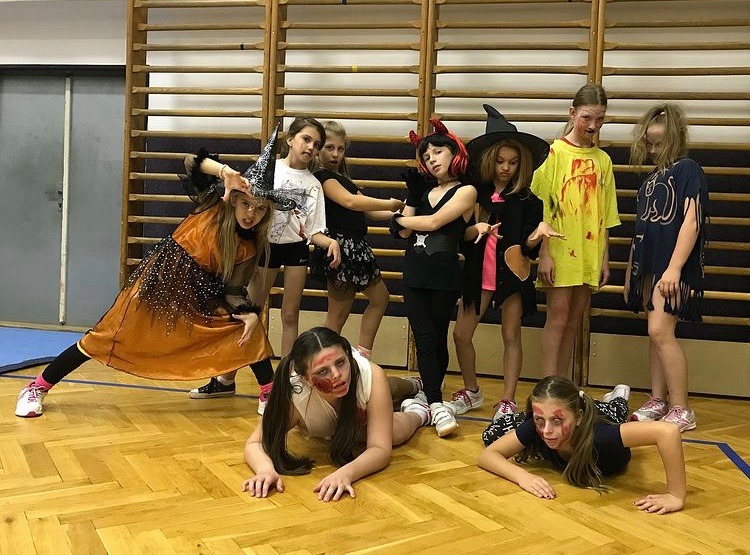 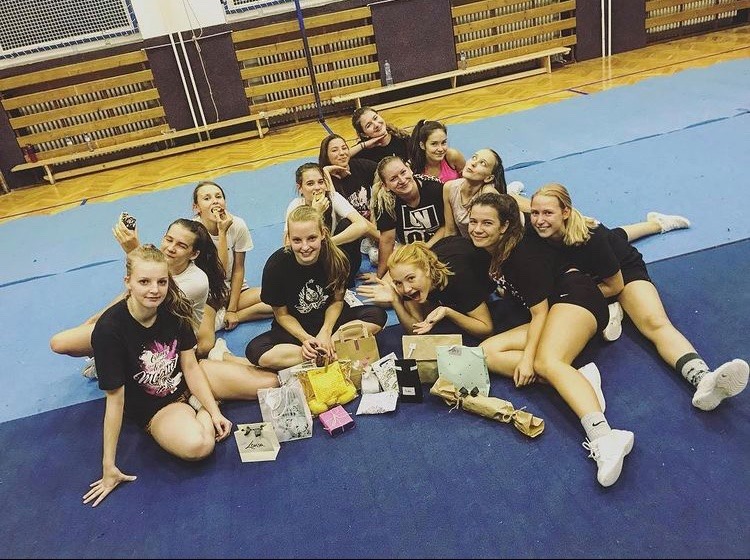 Prvky cheeru
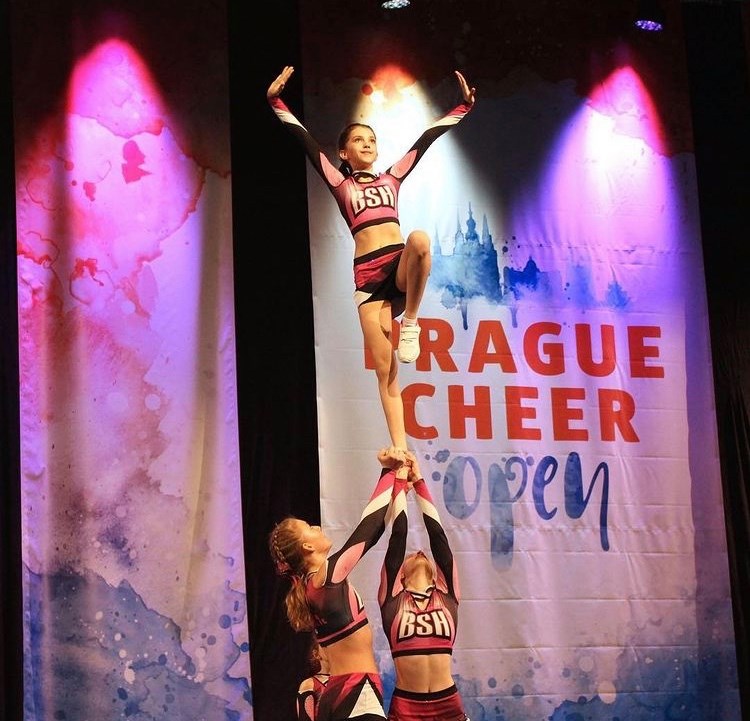 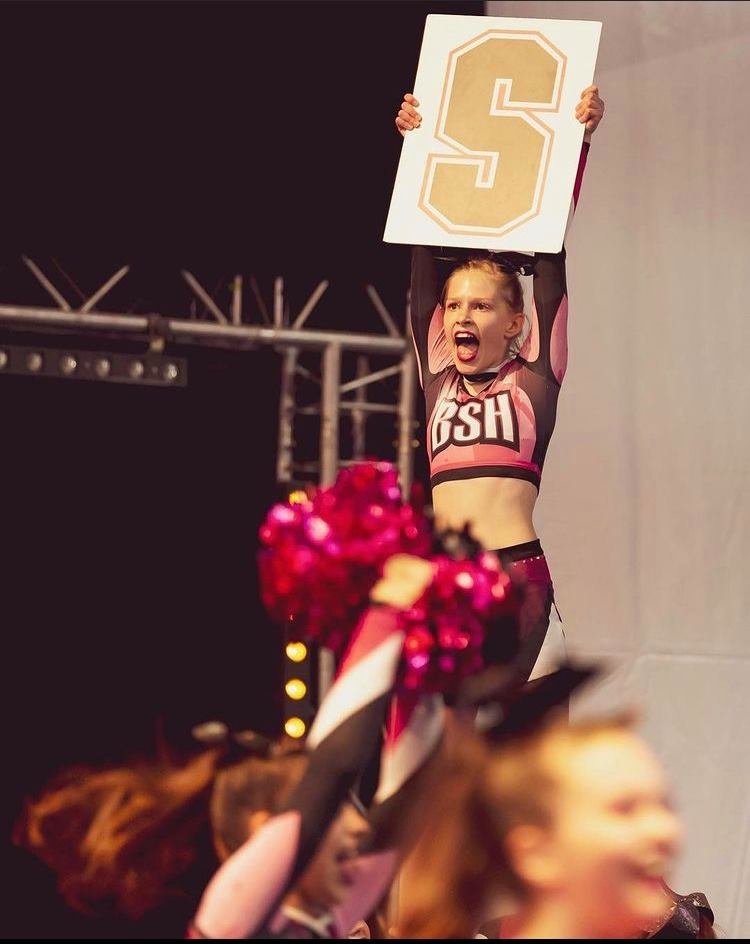 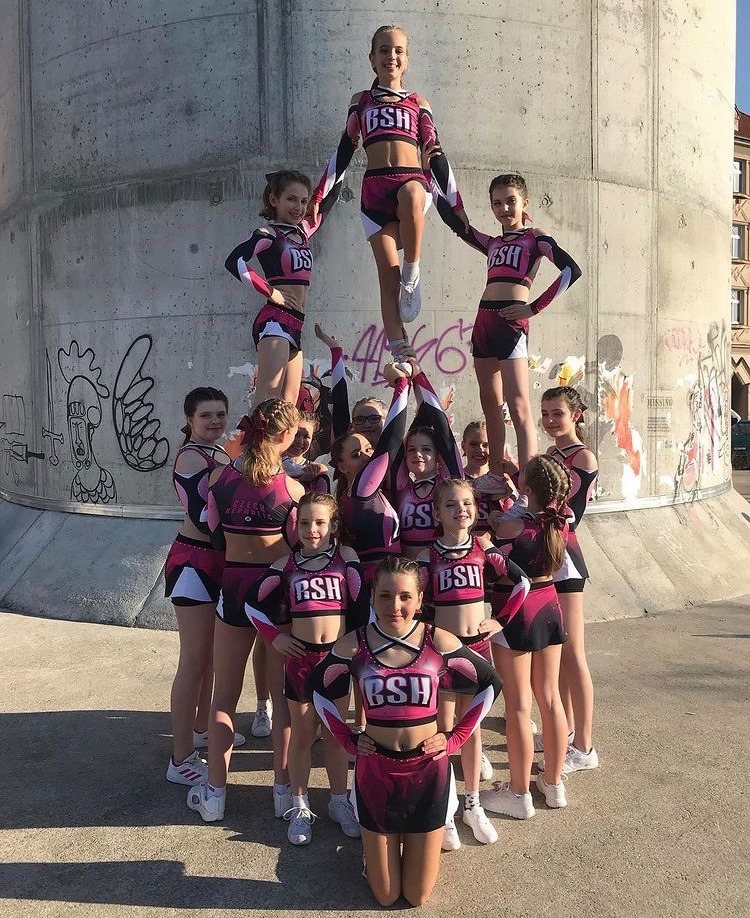 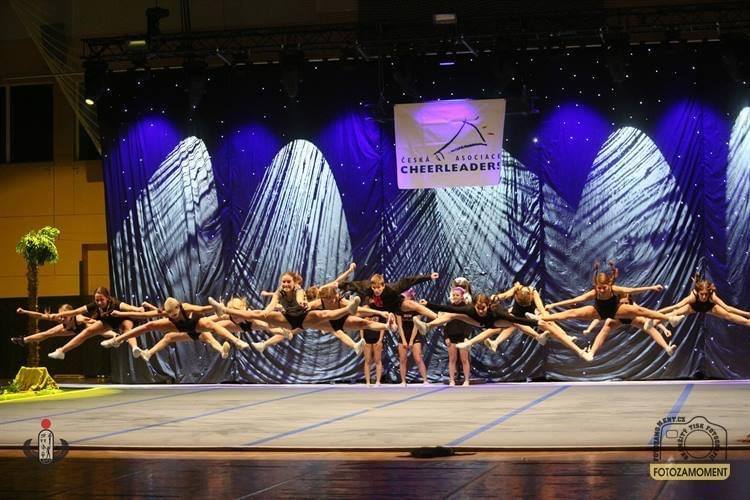 Soutěže
Uniforma, bílé tenisky, mašle, týmové oblečení
ECB – Evolition cheer battle
PCO – Prague cheer open
CZCN - Mistrovství ČR
ECC – Elite cheerleading championship
Safari
https://www.youtube.com/watch?v=nX2jUQ15ldI
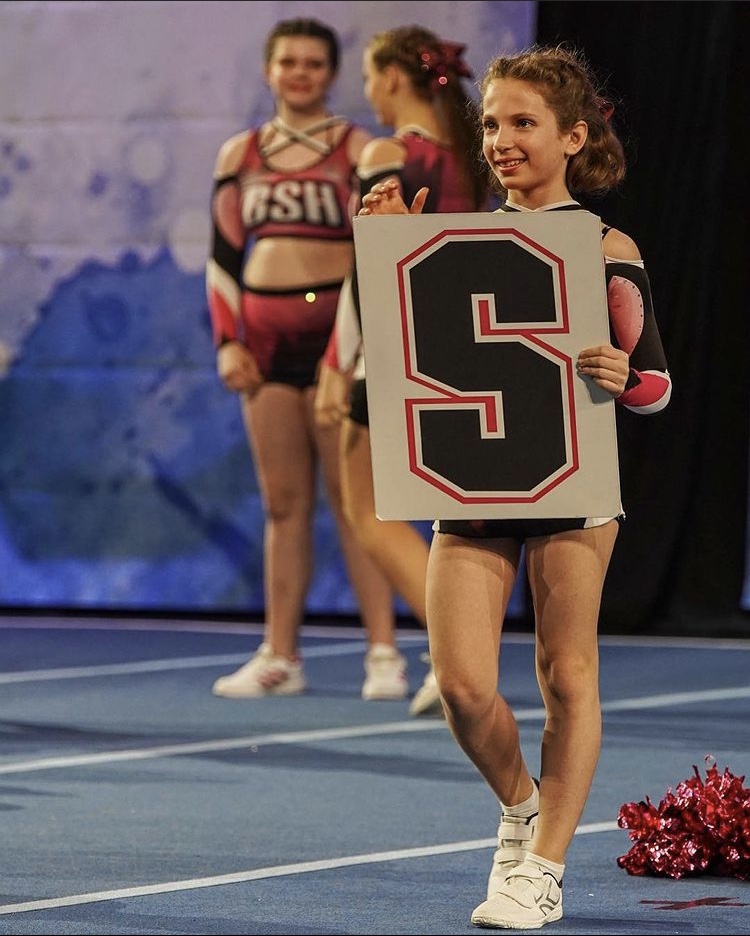 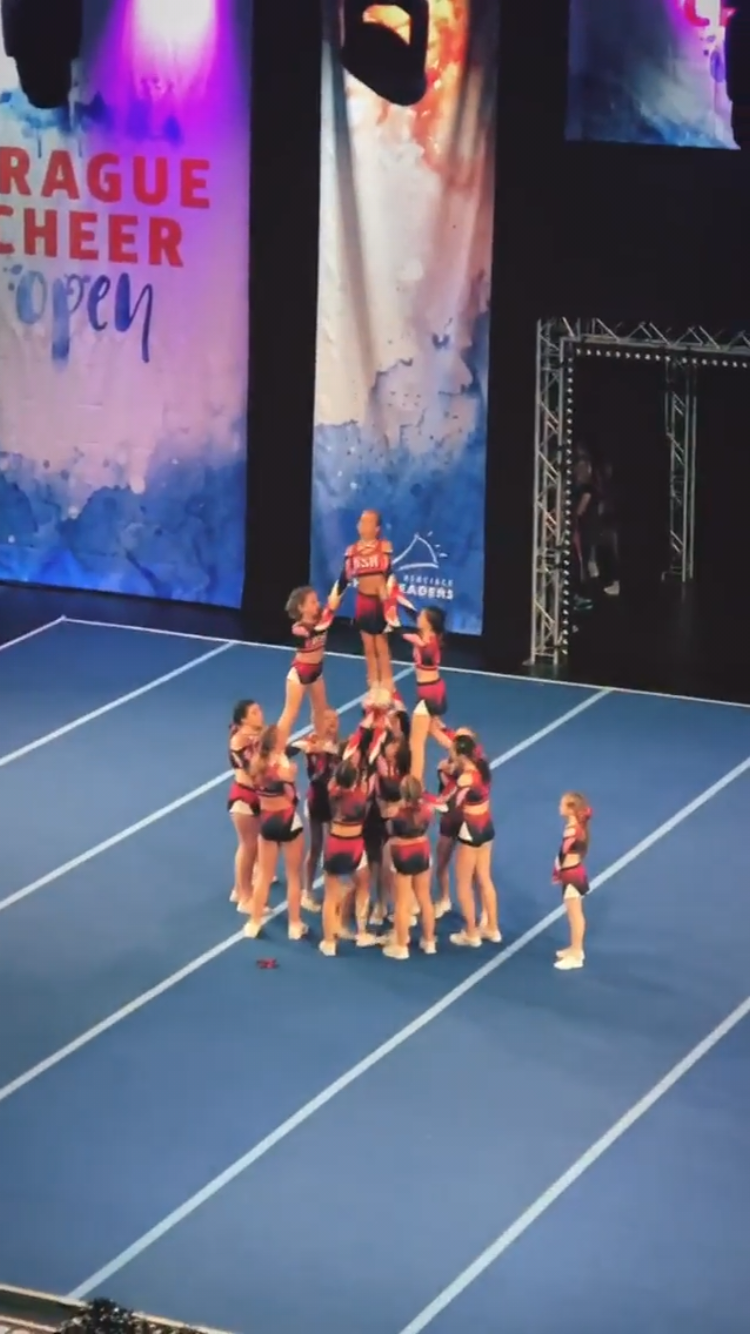 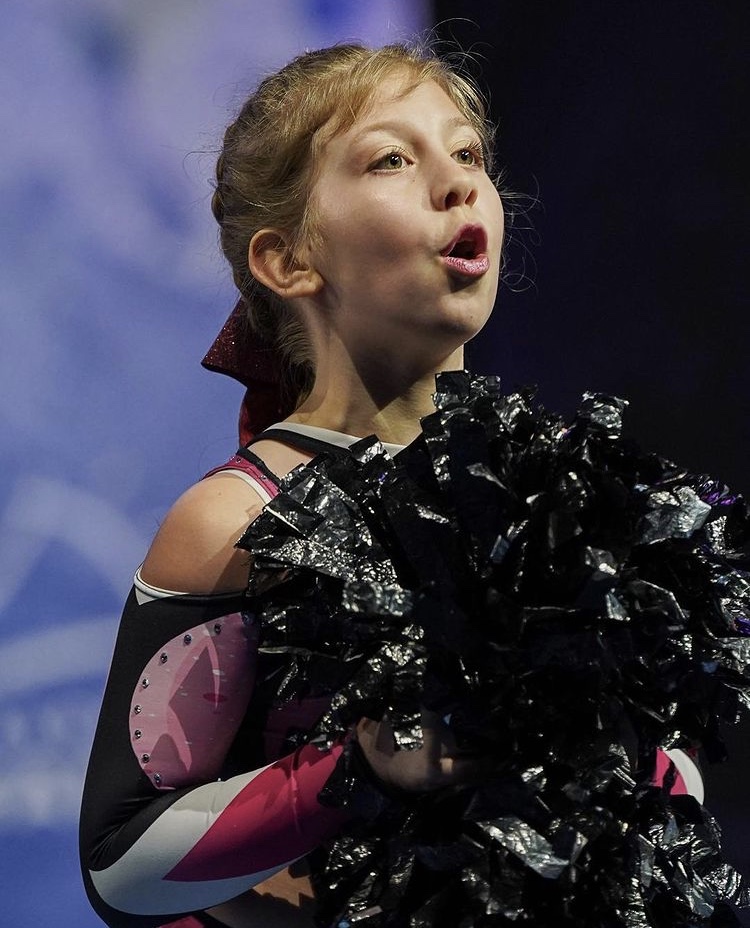 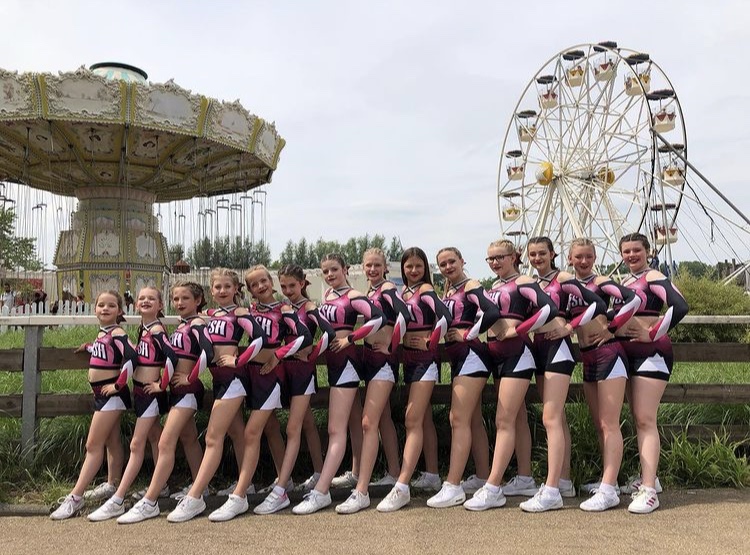 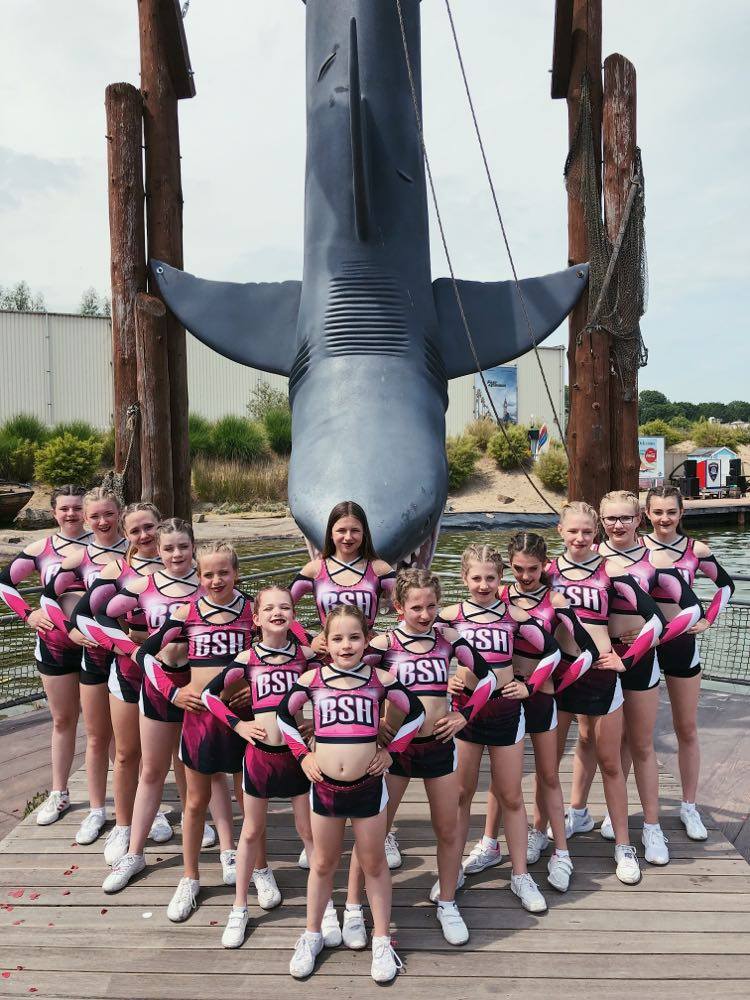 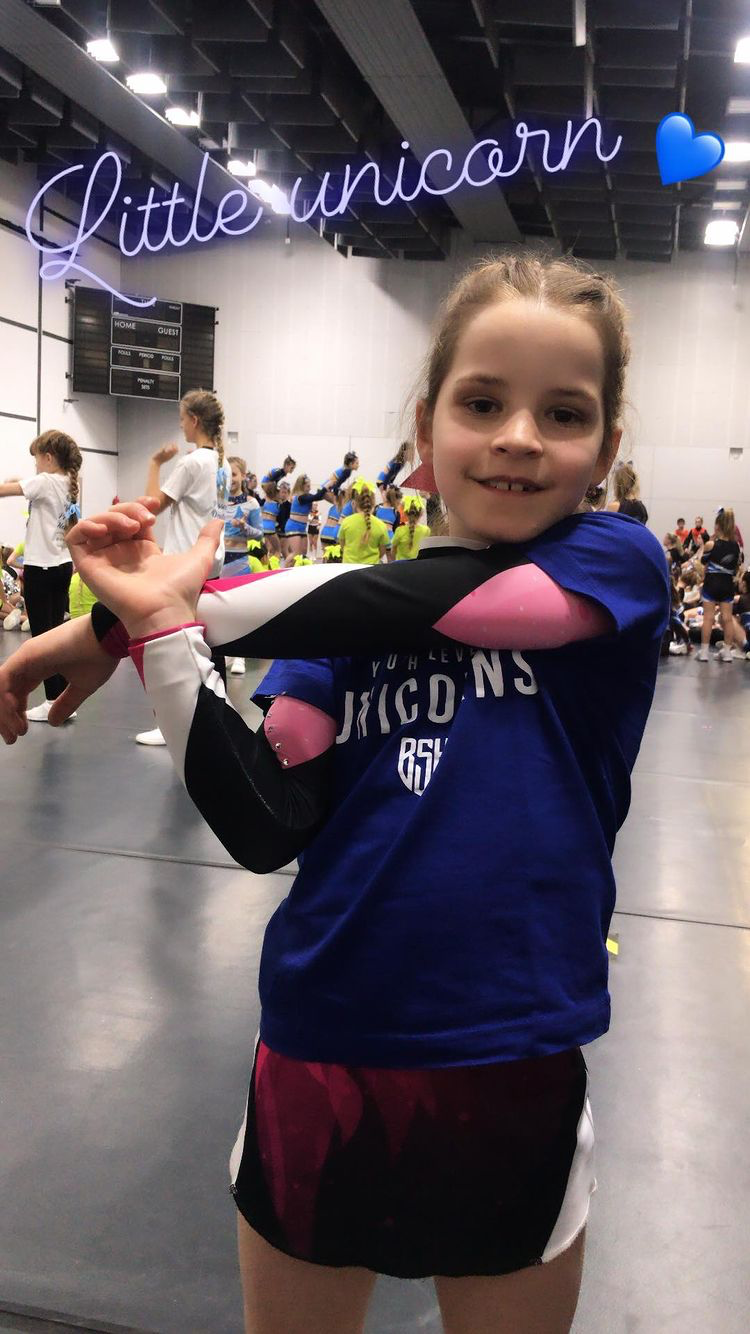 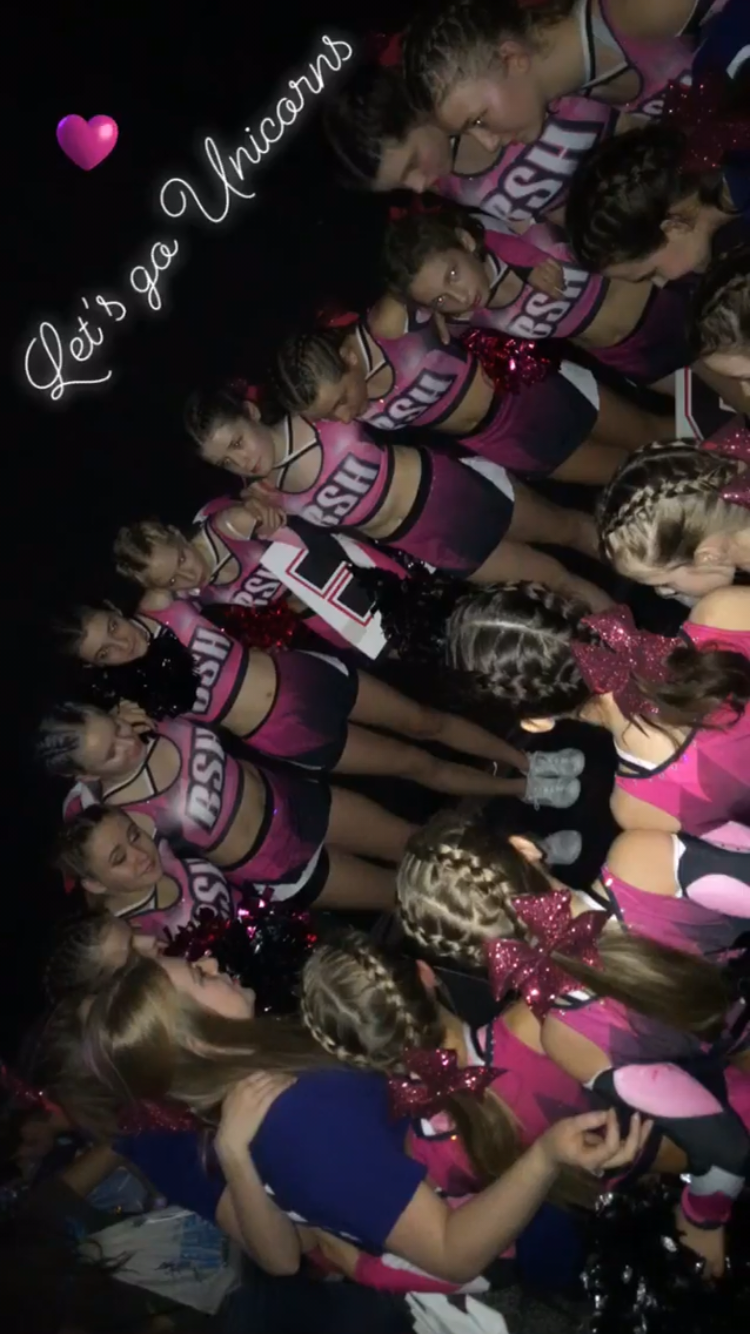 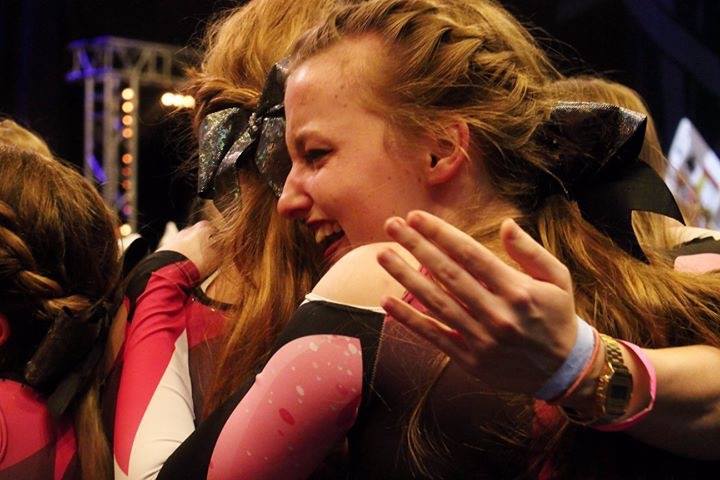 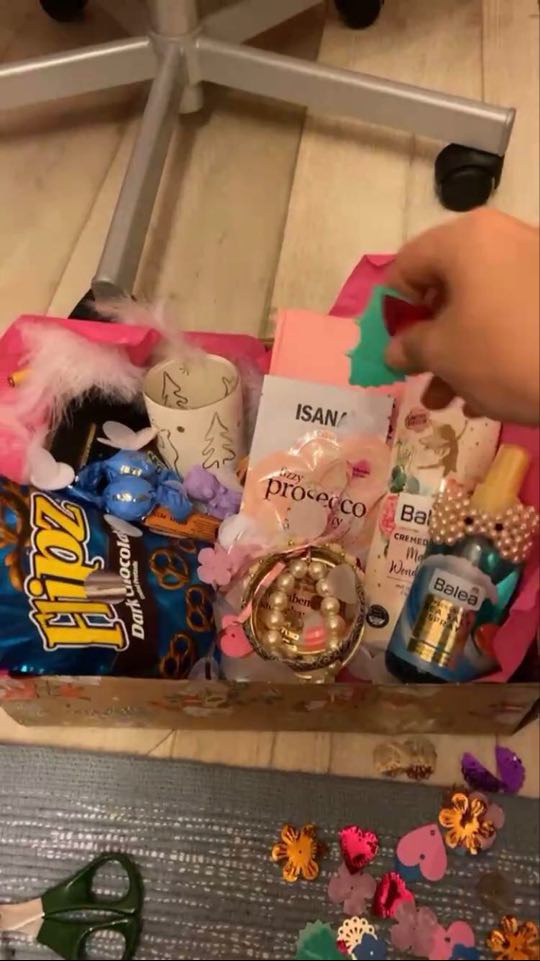 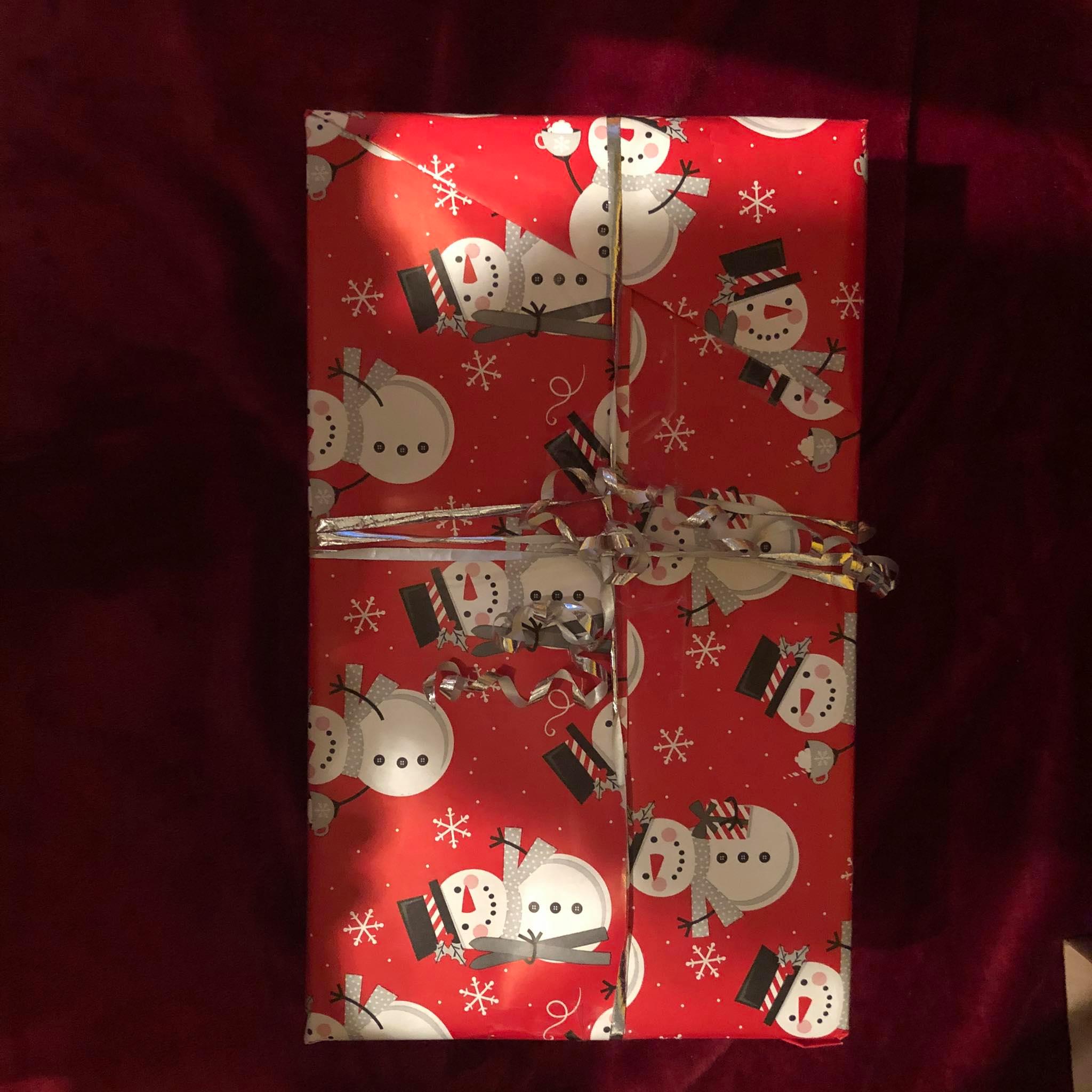 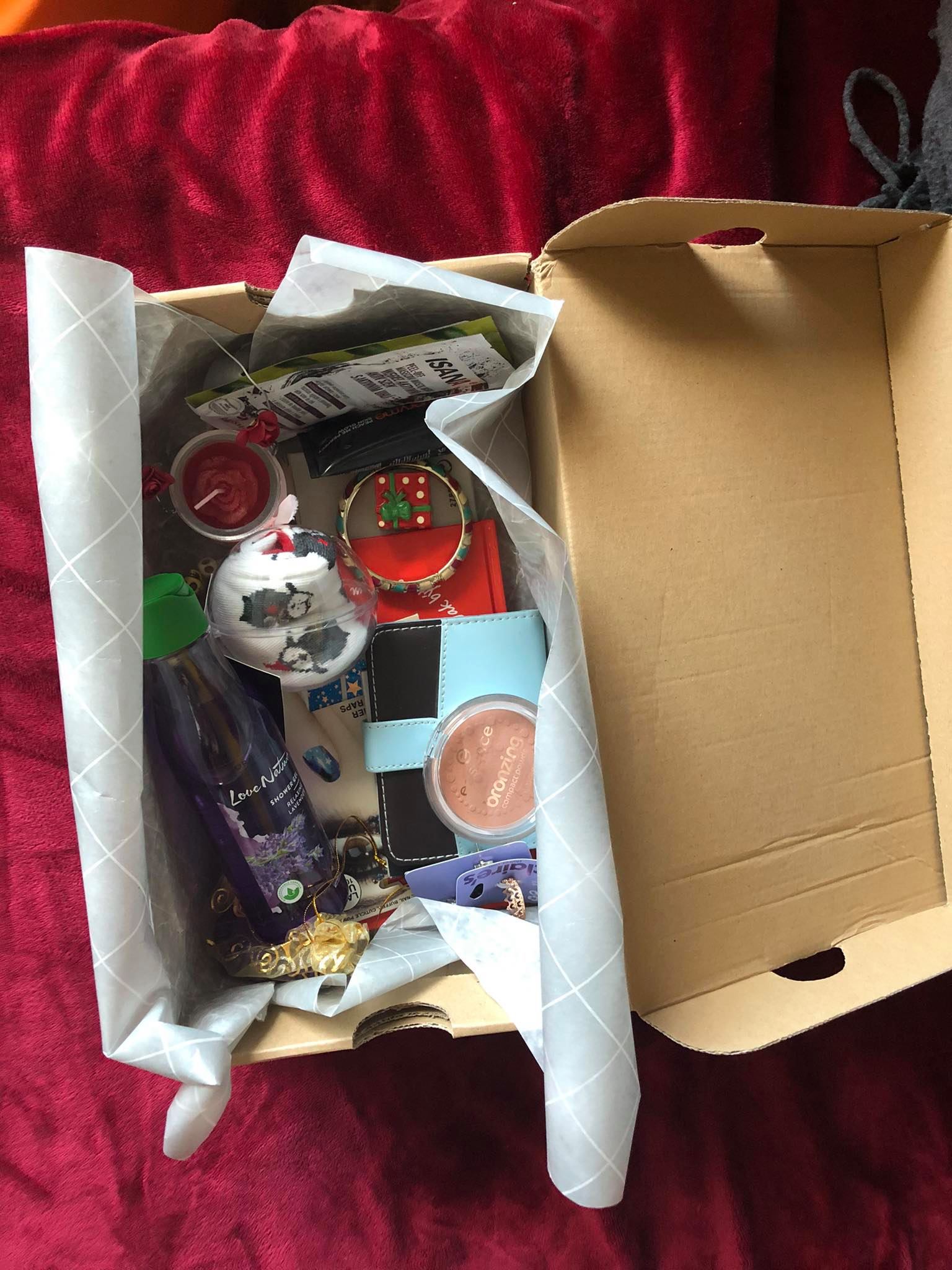 Charita
Krabice od bot
Sběr věcí
Já jako trenér
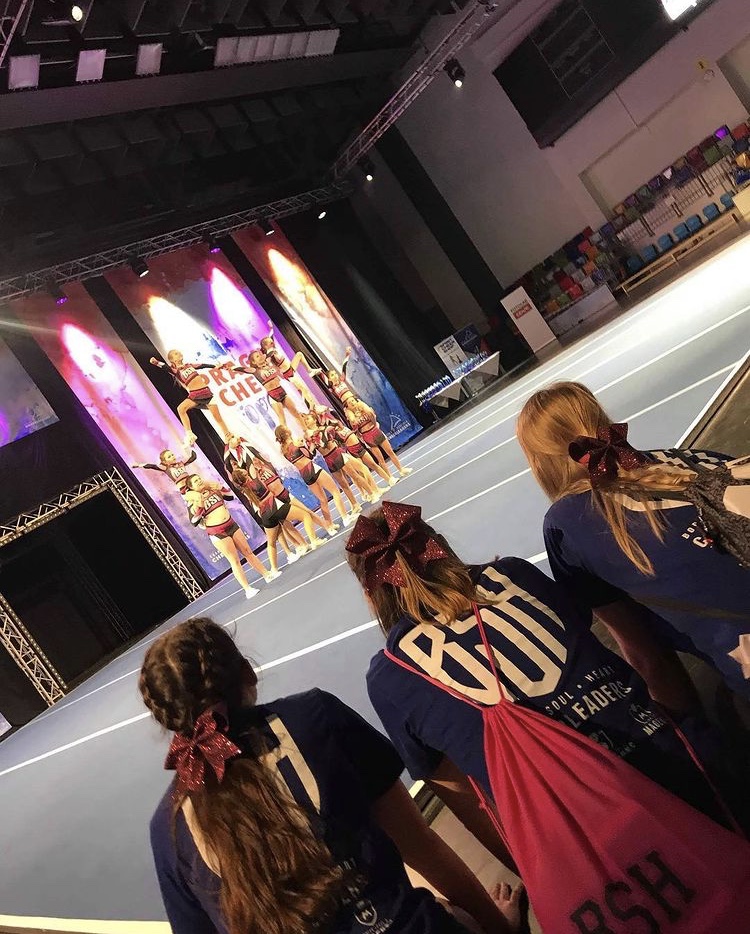 Zapisovat docházku
Dohlížet na bezpečí 
Chodit na schůze trenéru a různá školení
Naučit je něco nového
Vymýšlet sestavy
Komunikovat s rodiči
Snažit se holky motivovat a udělat z nich team
Podporovat je 
Autorita/přítel
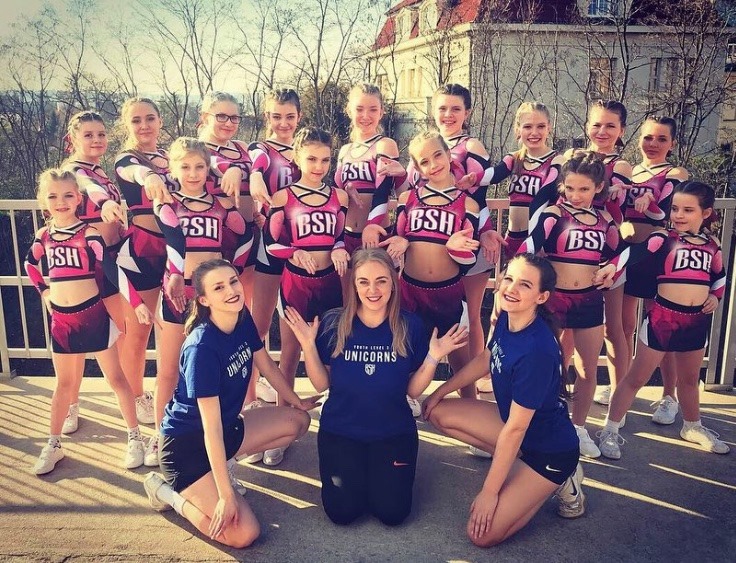 Děkuji za pozornost
Zdroje
https://ddmpraha.cz/ddm/O_nas/sip
https://www.cach.cz/
https://www.krabiceodbot.cz/
https://www.youtube.com/watch?v=nX2jUQ15ldI
Vlastní fotografie